Into the Atmosphere
Back to living things
Carbon Cycle
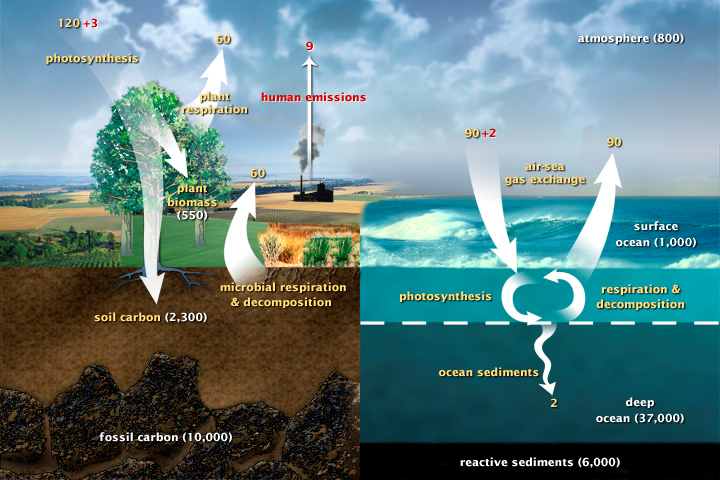 C in Air
Respiration (C6H12O6 + O2 -> CO2 + H2O + ATP)
Methane (from cow flatulence/farts)
Burning fossil fuels (cars, factories, fireplaces, etc.)
C back to living things
Photosynthesis (plants, algae, some bacteria)
Into the ground
Back to living things
Nitrogen Cycle
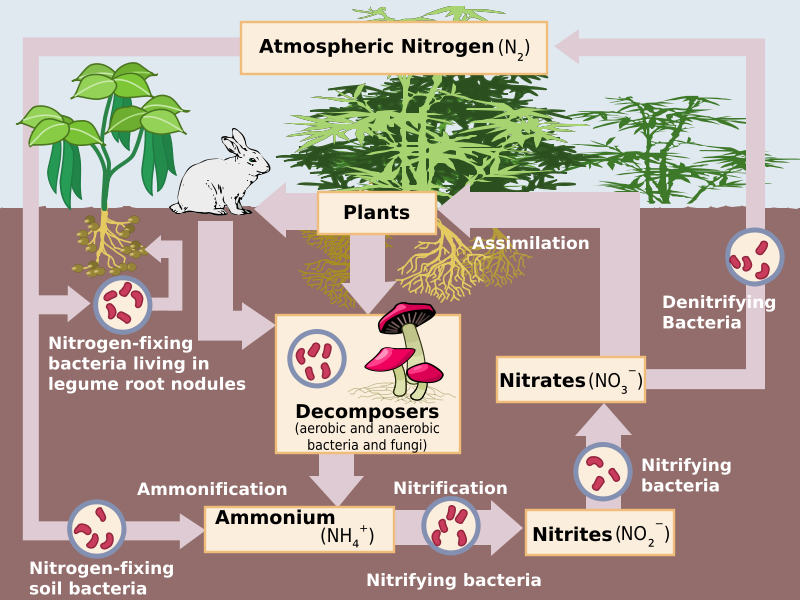 N in ground
Urine (ammonium NH4+)
Dead animals (decomposition)
Don’t forget our atmosphere is 70% N2
N back to living things
Nitrogen fixation
Bacteria on the roots of legume (bean) plants
Lightning in atmosphere
Plants take up fixed nitrogen (Nitrates and Nitrites) as nutrition
Into the Ground/Water
Back to living things
Phosphorous Cycle
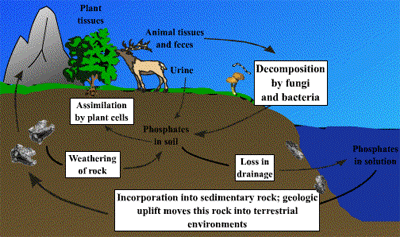 P in water
Runoff from rocks
Leaching (going) into soil from decomposed dead things
Fertilizer runoff

* Too much Phosphorous in water causes algae bloom so fish suffocate
P back to living things
Living things such as plants and algae use it as a nutrient
Into atmosphere
Back to Earth
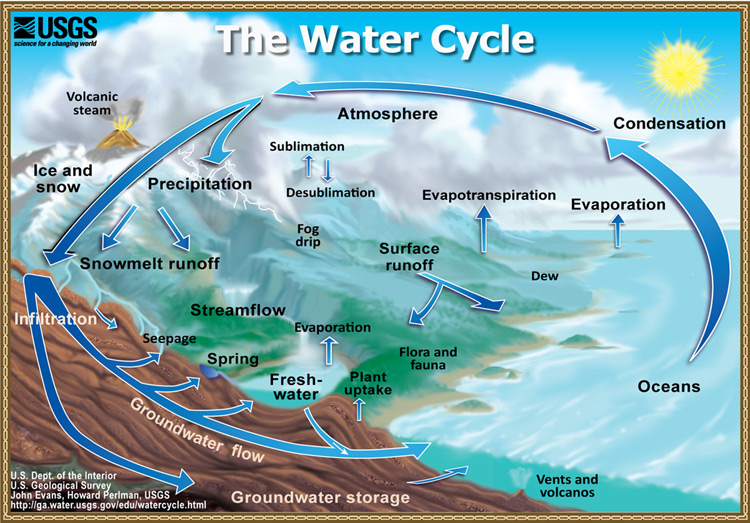 Water in air
Evaporation
Sublimation-solid turning into gas
Transpiration – water leaving leaves of plant
Water back to land
Precipitation: snow, rain, sleet